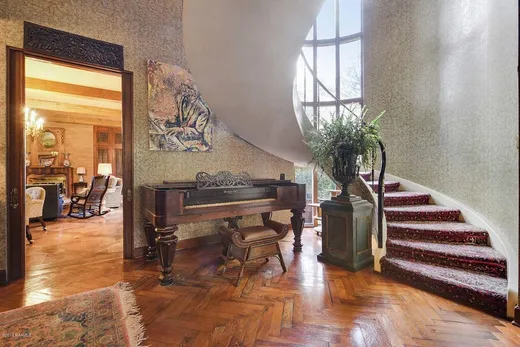 VIDEO:  Dream Home
Listening and comprehension
Watch the video.  Answer these questions and include the prepositions of movement.  Give complete answers.
Where is the house?
What material is the house made of?
Where’s the kitchen located?
Is the study on the second floor?  Where is it?
How many bedroom does it have and where are they located?
Describe Bart’s bedroom.
Describe the main bedroom.
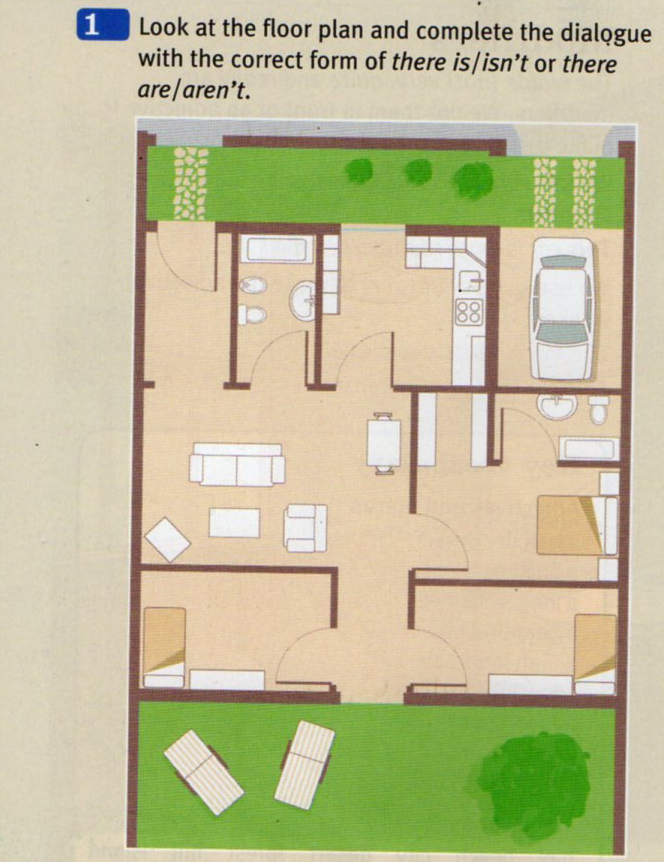 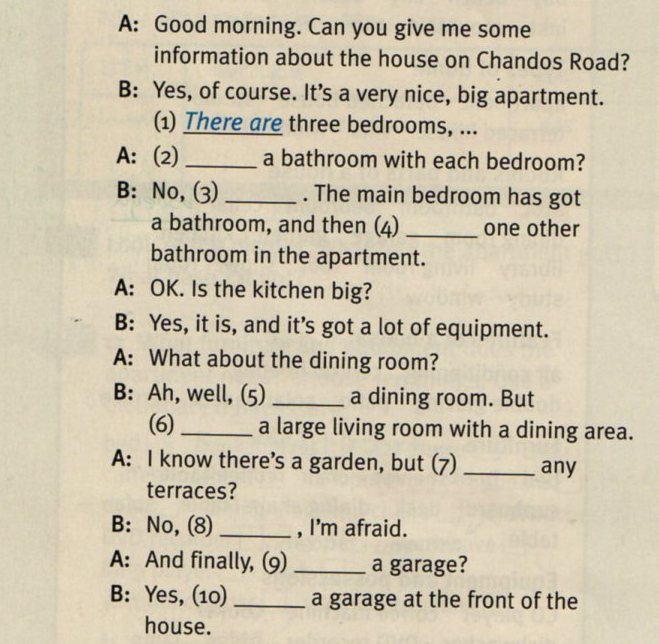 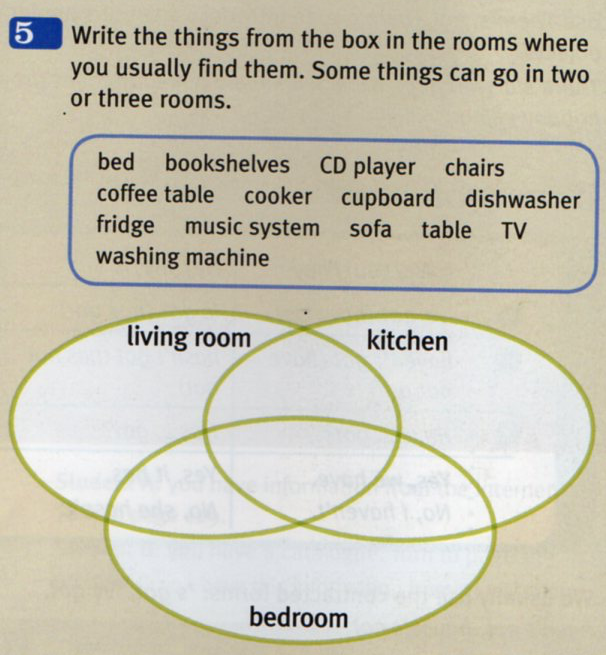 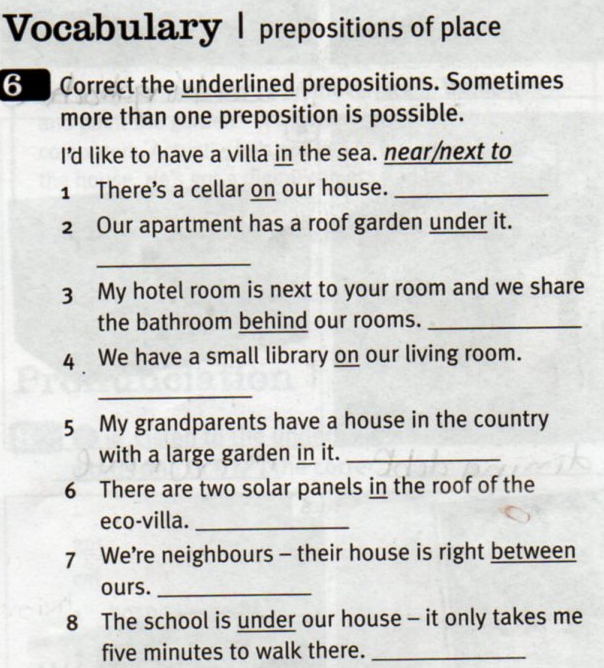 Catch some specific information given in the listening. 1. Where is Ana and what places can you visit there?  2. What does Marcin mention? Give some specific details about him.3. Where is Costas from? Talk about the place he comes from? 4. Who is Yumiko, where is he from?  Can you describe his country?
.
.
.
.
.
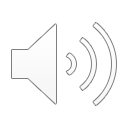 Parts of a House
Give the meaning for the following words. 

Roof
Attic
Chimney
Gutters
Cellar
Plumbing
Basement
Plumbing
Heating system
Fossit